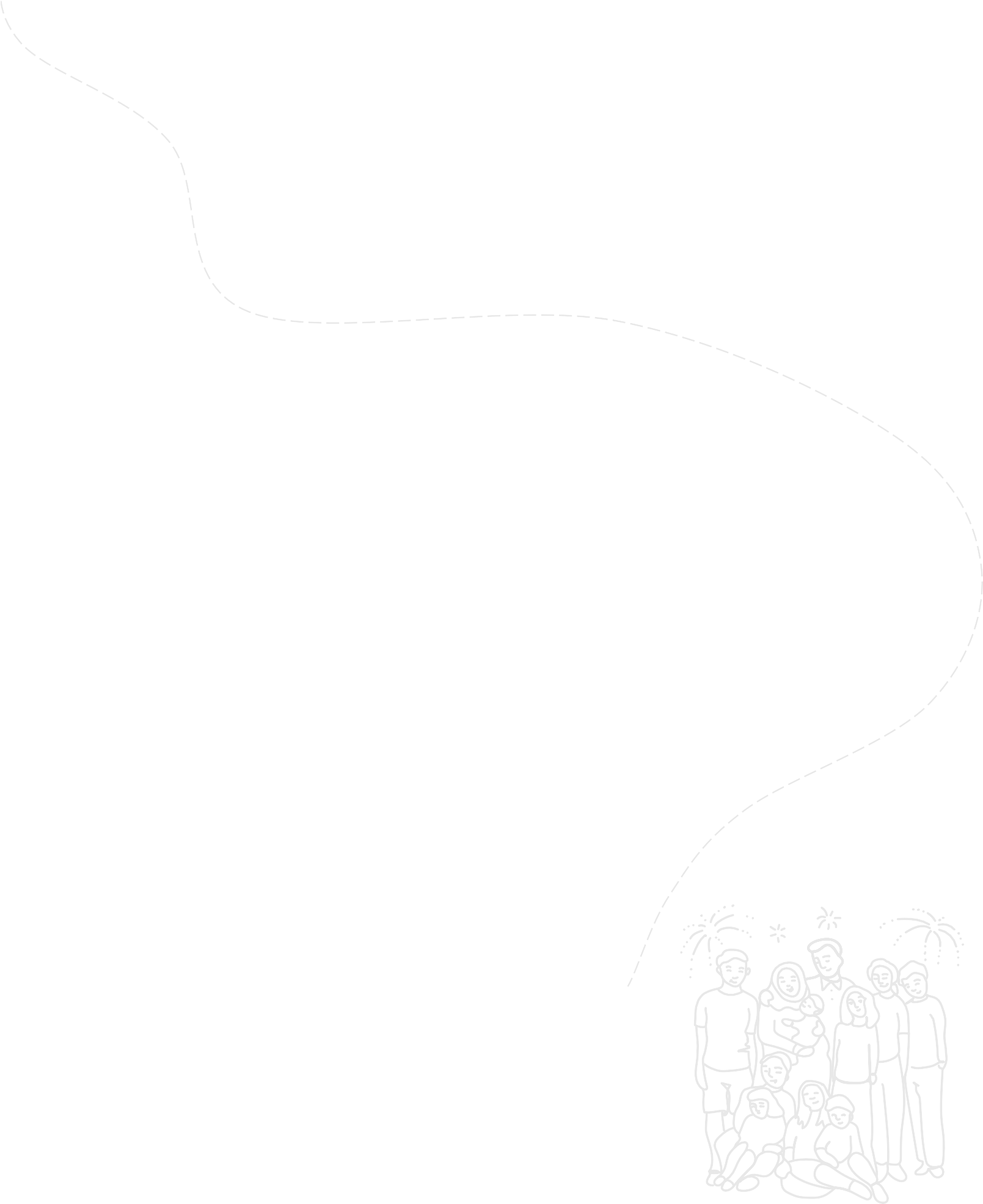 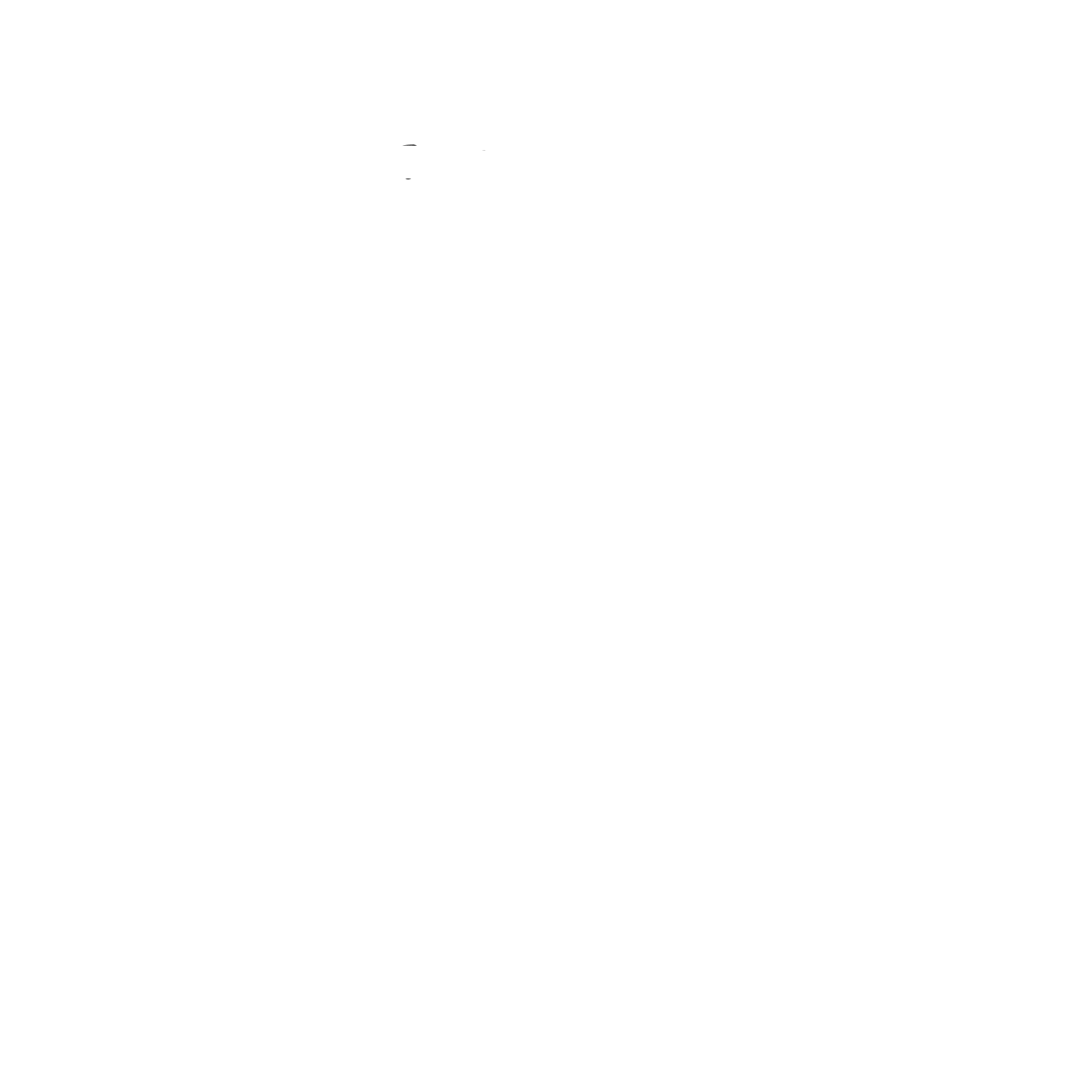 “Беске дейін үлгер” мобильді қосымшаның қолдану нұсқаулығы
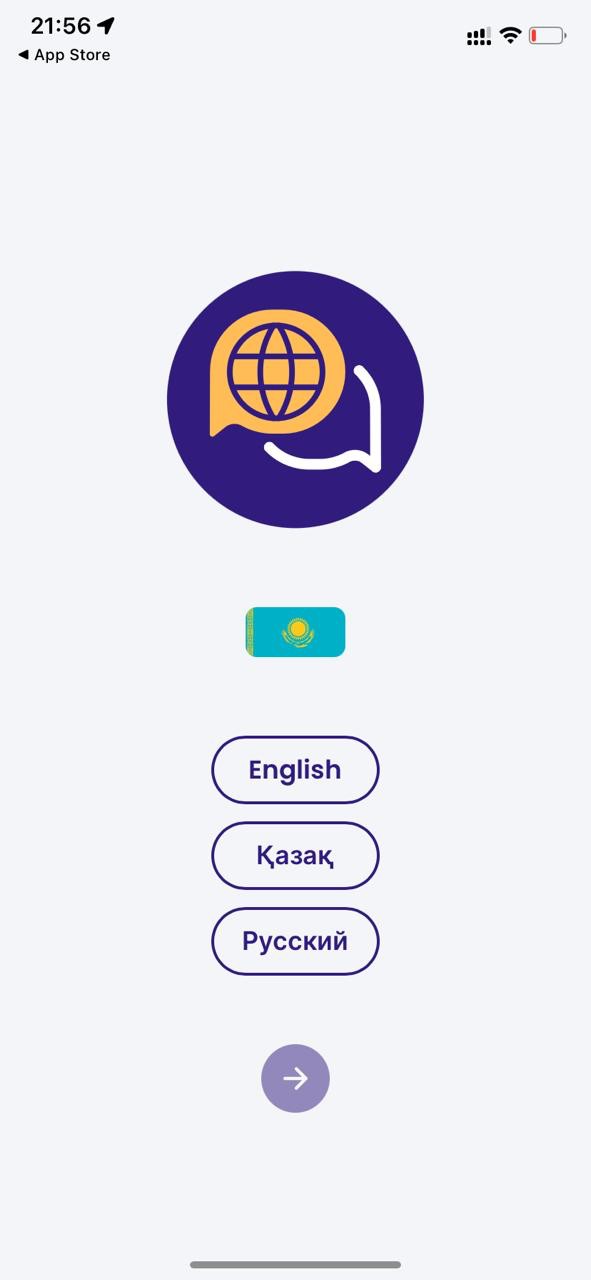 Мобильді қосымшаны жүктеп алған соң, өзіңізге ыңғайлы тілді таңдаңыз
тілді таңдаңыз
тілді таңдаған соң, “ары қарай” батырмасын басыңыз
10
Қосымшаны қолдану нұсқаулығы
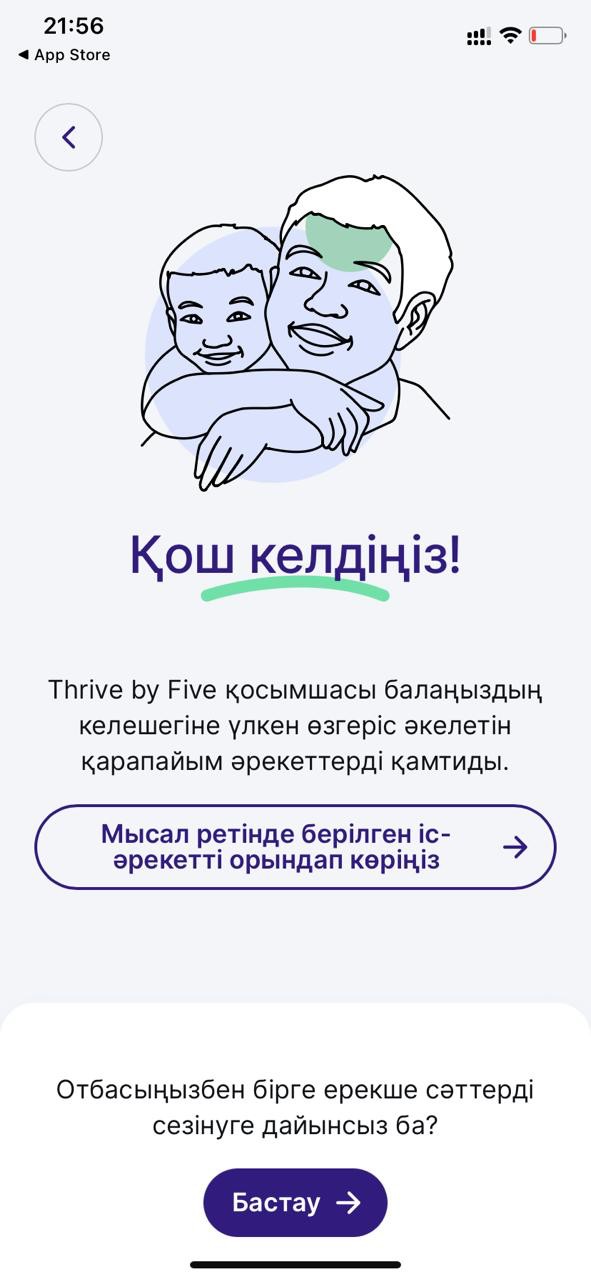 Мобильді қосымша басталған кезде, сізде екі таңдау болады:
Мысал ретінде
берілген 1 іс- əрекетті жасау
	Бірден бастап кету
Мысал ретінде берілген іс-əрекетті істеп көру
Бірден бастап кету (8 бет)
10
Қосымшаны қолдану нұсқаулығы
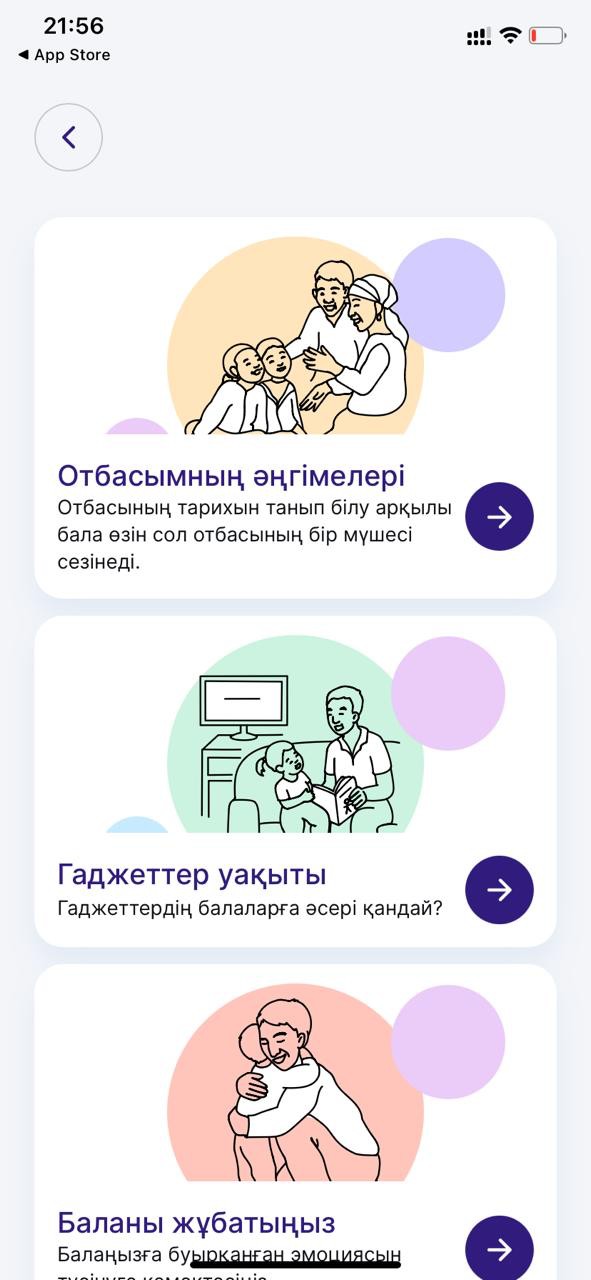 Берілген тізімнен қалаған іс-əрекетті таңдаңыз
10
Қосымшаны қолдану нұсқаулығы
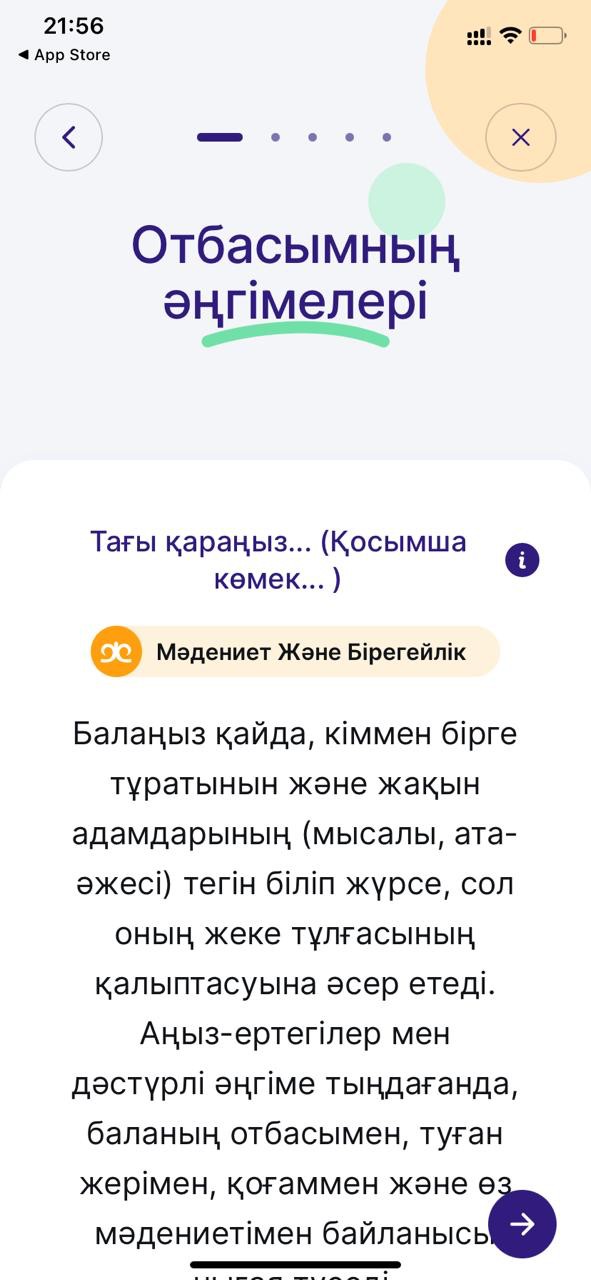 Оқып болған соң, “ары қарай” батырмасын басыңыз
10
Қосымшаны қолдану нұсқаулығы
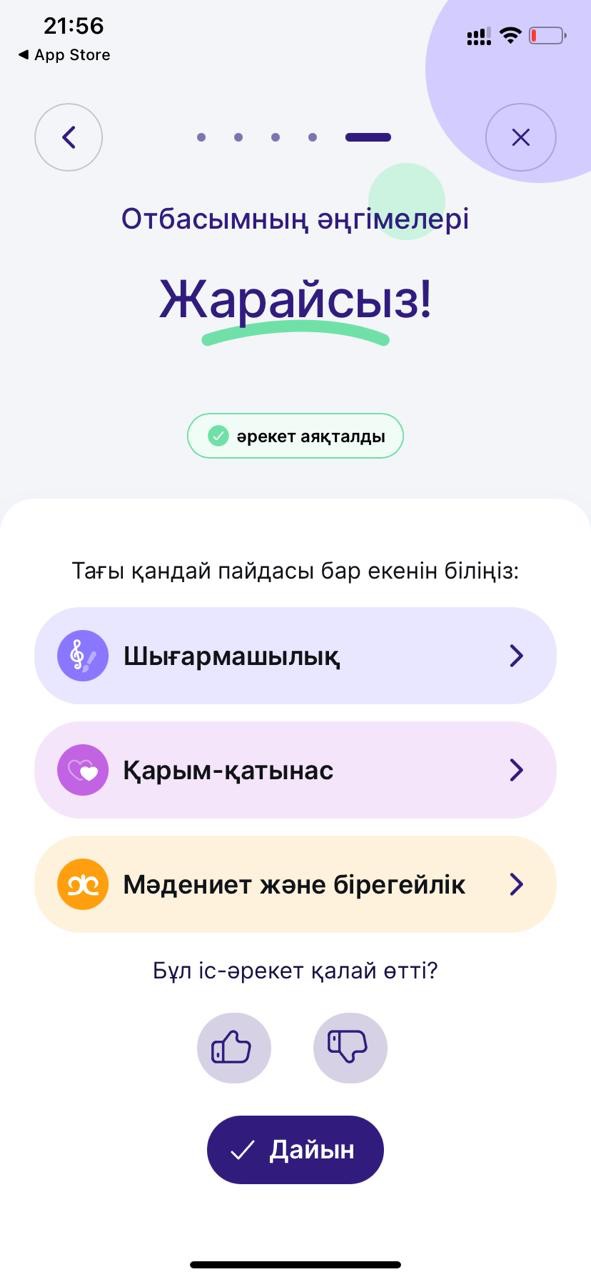 Іс-əрекеттің тағы қандай пайдасы бар екенін білу үшін, батырмаларға басыңыз
Оқып болған соң, “дайын” батырмасын басыңыз
10
Қосымшаны қолдану нұсқаулығы
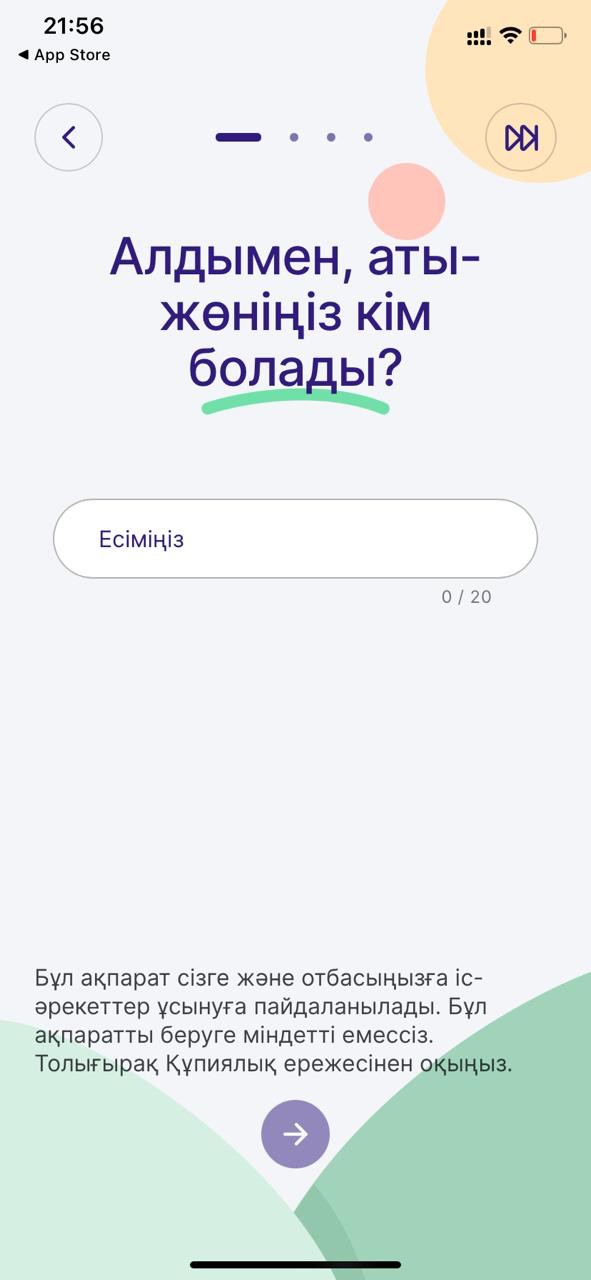 “Өткізіп жіберу” батырмасы
Қосымшаны бастау үшін өз есіміңізді енгізіңіз
Бұл əрекет міндетті емес.
Есіміңізді енгізген соң, “ары қарай” батырмасын басыңыз
10
Қосымшаны қолдану нұсқаулығы
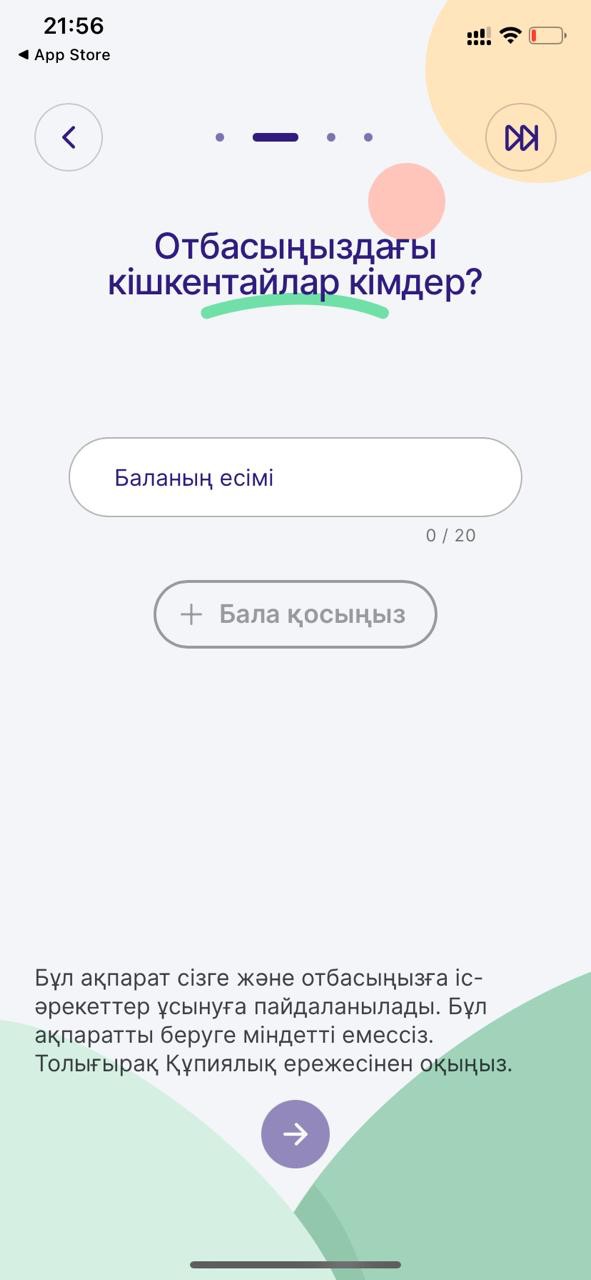 “Өткізіп жіберу” батырмасы
Балаңыздың есімін енгізіңіз
Бұл əрекет міндетті емес.
Отбасыңызда 0 мен
5 жас арасында бірнеше бала болса, оларды да қоса аласыз
Бұл əрекет міндетті емес.
Есіміңізді енгізген соң, “ары қарай” батырмасын басыңыз
10
Қосымшаны қолдану нұсқаулығы
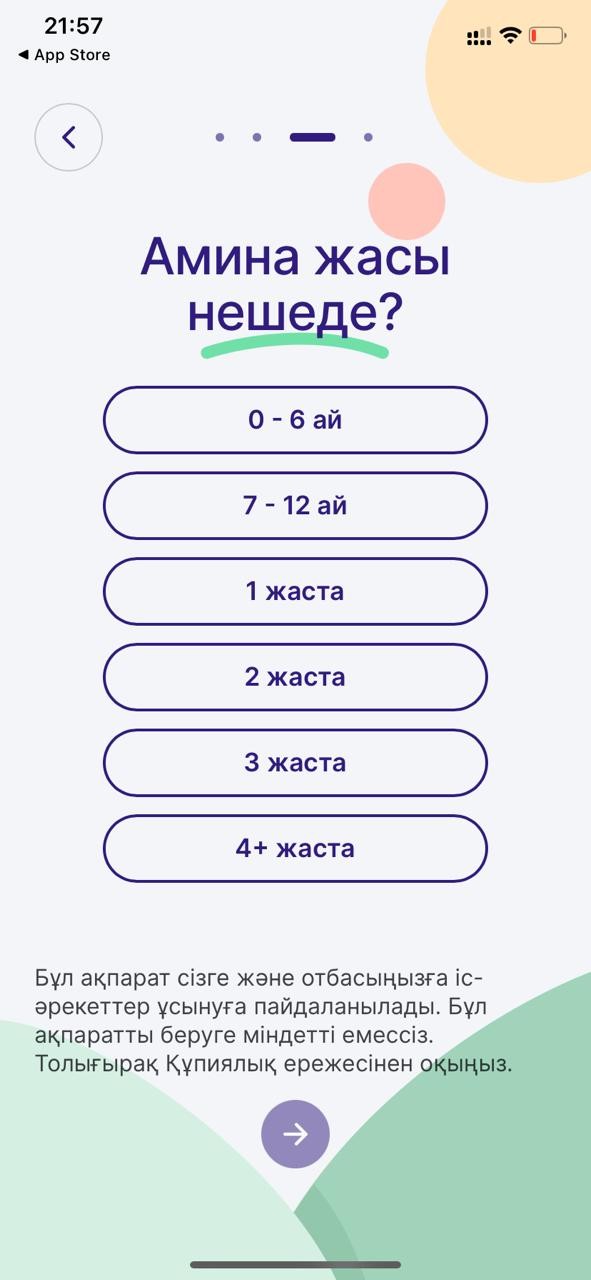 Балаңыздың немесе бірнеше балаңыздың жасын таңдаңыз.
Бұл балаларыңыздың жасына сəйкес іс-əрекеттерді таңдауға көмектеседі..
Жасын таңдаған соң, “ары қарай” батырмасын басыңыз
10
Қосымшаны қолдану нұсқаулығы
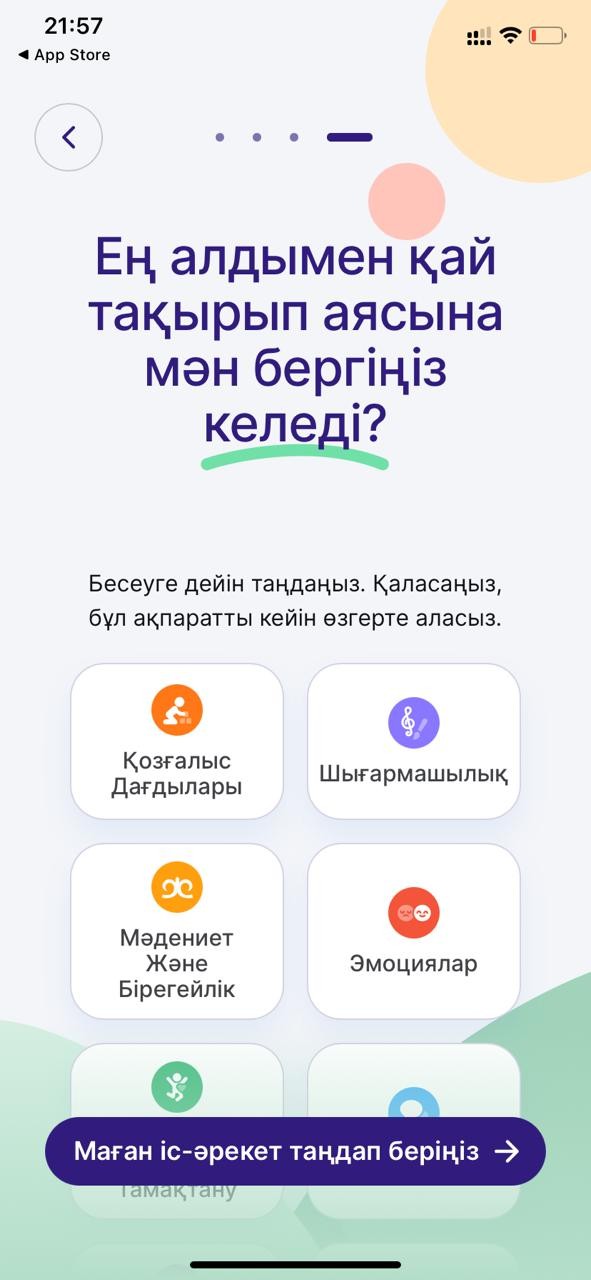 Өзіңізге қызық тақырып аясын таңдаңыз.
Ең көп бесеуге дейін таңдаса болады. Қалауыңыз өзгерген жағдайда, кейін ауыстыруға
болады.
Егер таңдау жасай алмасаңыз, “маған іс- əрекет таңдап беріңіз” батырмасын басыңыз
10
Қосымшаны қолдану нұсқаулығы
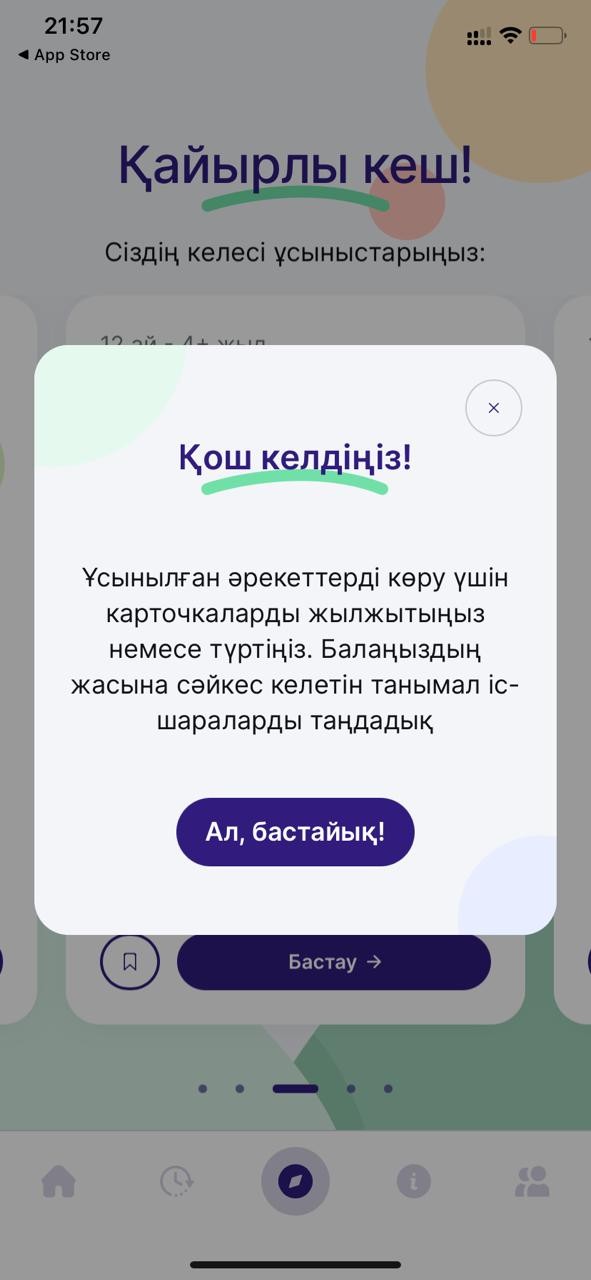 Сіз басты бетке келдіңіз.
Нұсқаулықты оқыған соң, “Ал, бастайық” батырмасын басыңыз
10
Қосымшаны қолдану нұсқаулығы
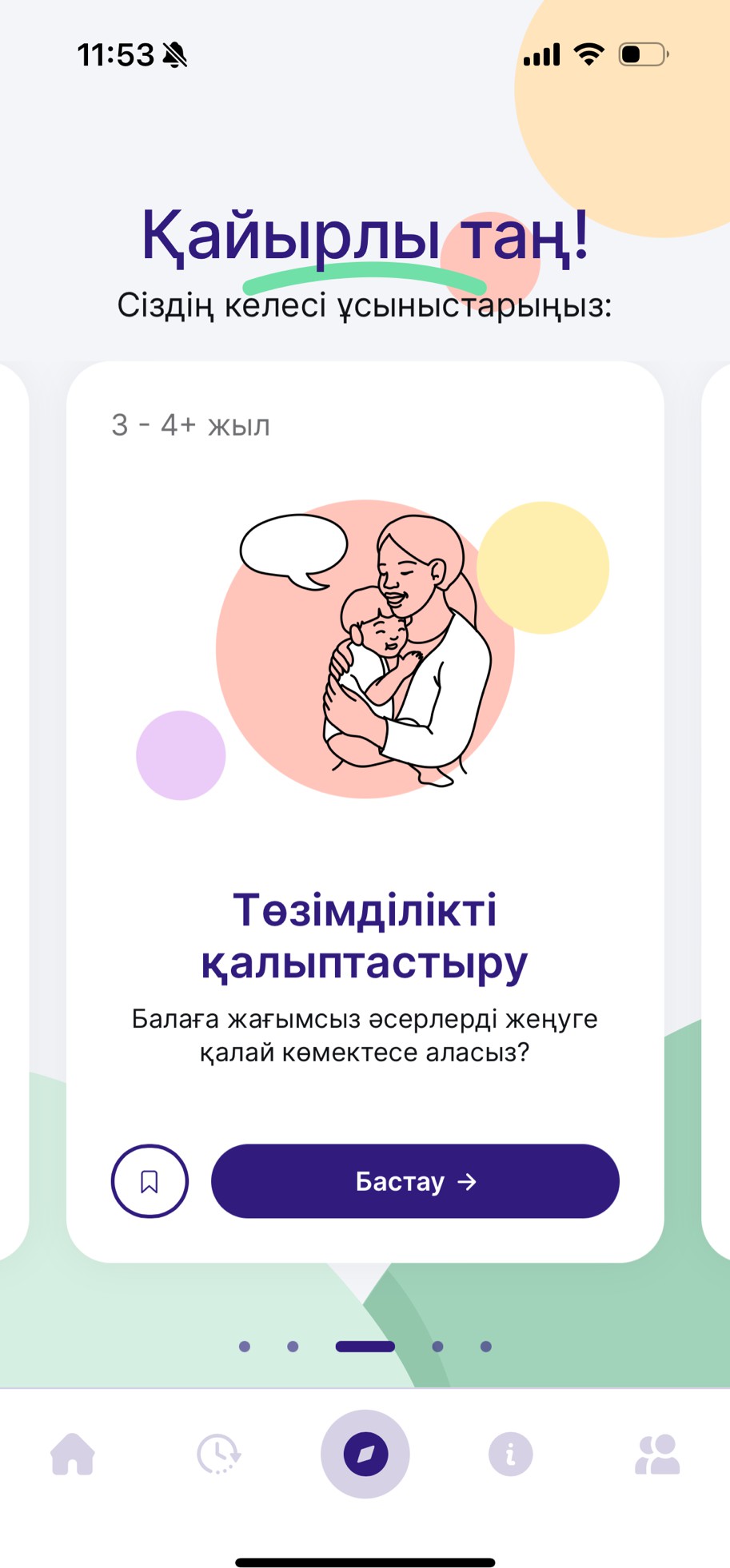 БАСТЫ БЕТ
Карточкаларды жылжыту арқылы өзіңізге қызықты іс- əрекетті бастаңыз
Ұнаған іс-əрекетті кейінге сақтай аласыз
Негізгі мəзір панельі
10
Қосымшаны қолдану нұсқаулығы
ІС-ƏРЕКЕТТЕР
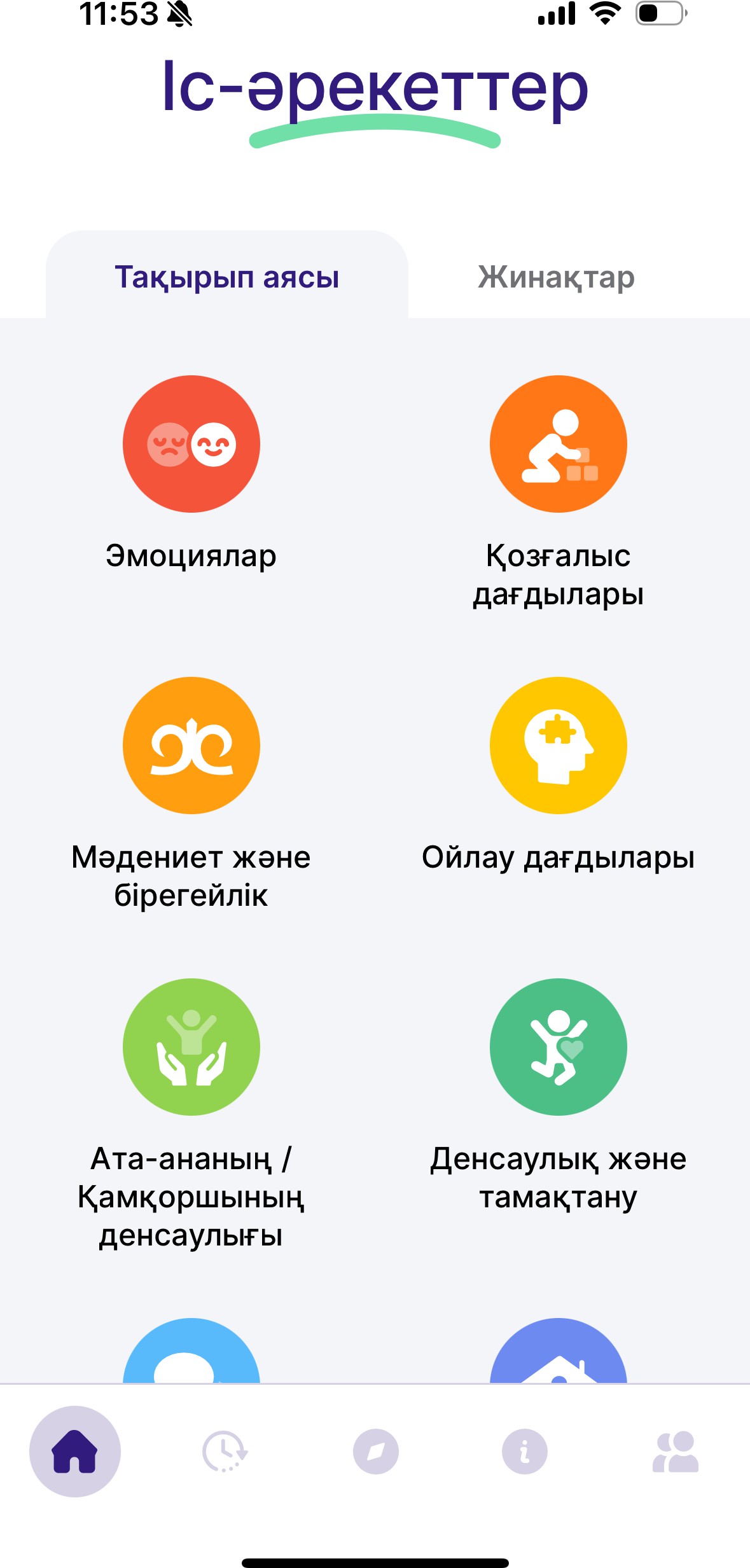 Бұл бетте барлық 10 тақырып аясына кіретін іс- əрекеттерді таба аласыз
Берілген тақырыптар аясынан, өзіңізге қызықтысын
10
Қосымшаны қолдану нұсқаулығы
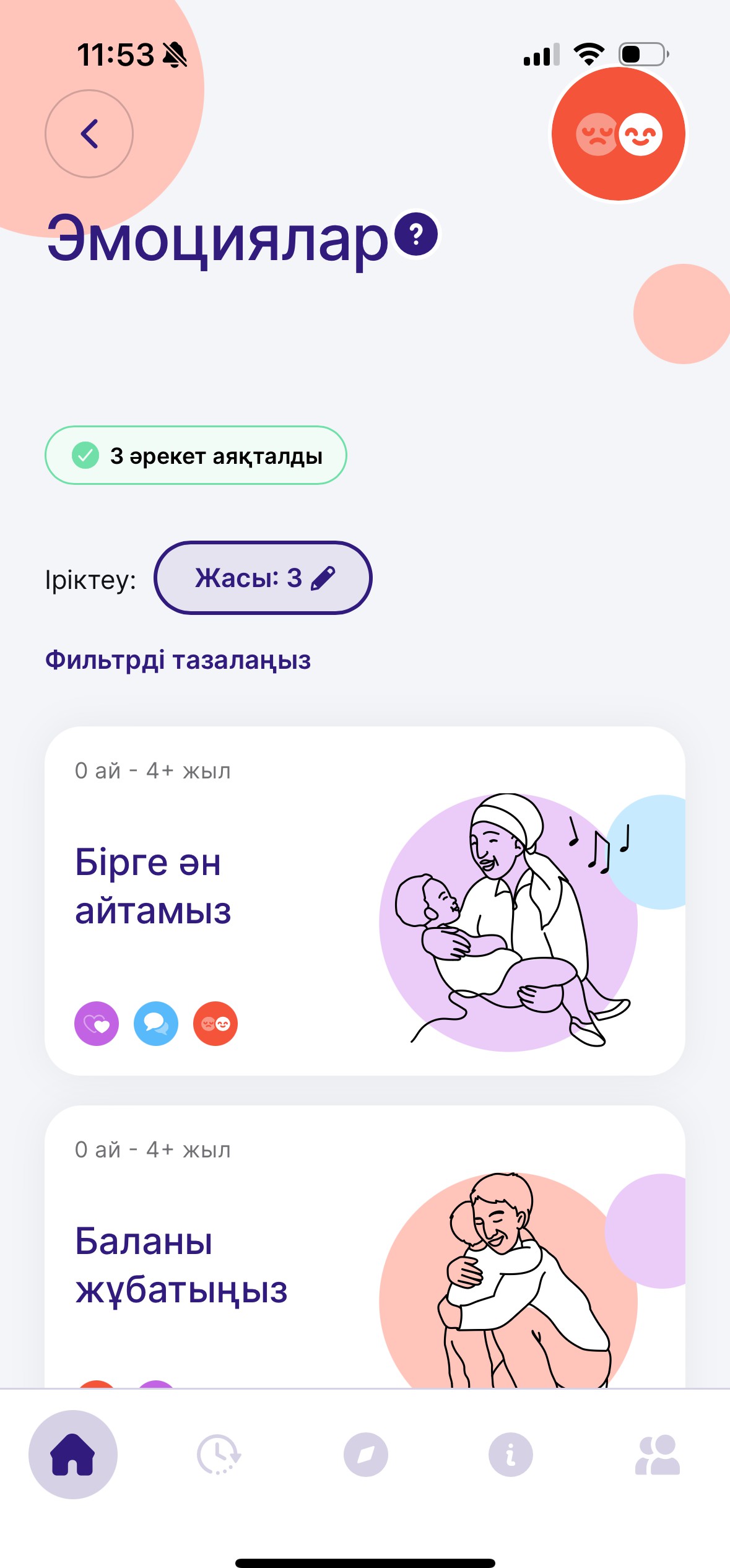 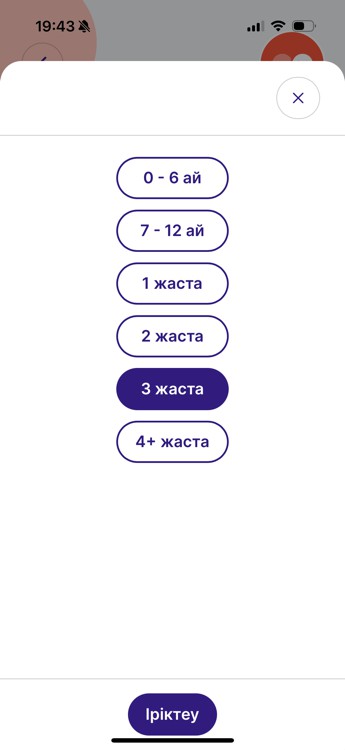 Жас ерекшелігіне қарай іс-əрекеттерді іріктей аласыз
Ұнаған іс-əрекетті таңдаңыз
10
Қосымшаны қолдану нұсқаулығы
ІС-ƏРЕКЕТТЕР
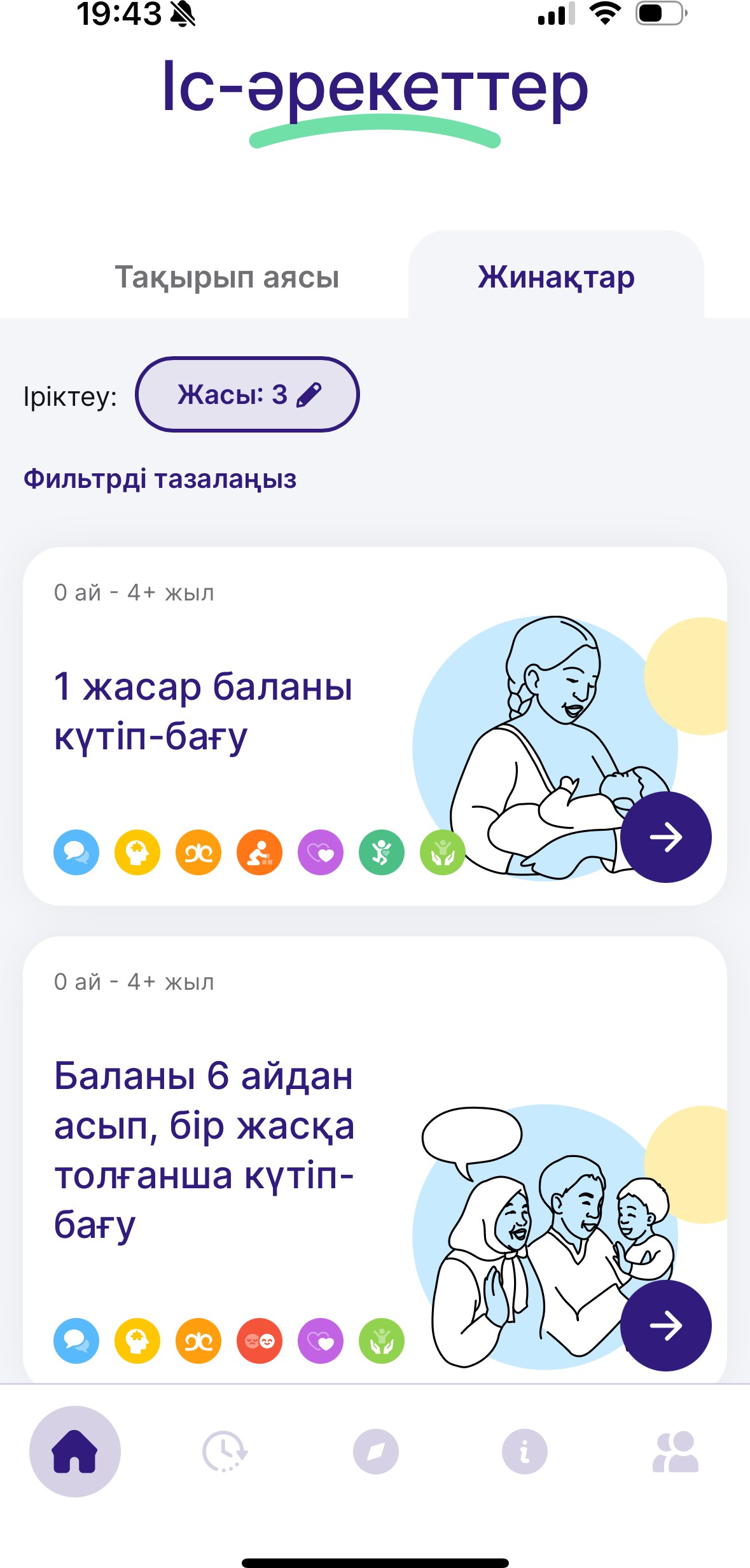 Бұл парақшада тақырып аясынан бөлек, Жинақтарды таңдай аласыз
Берілген жинақтардан, өзіңізге қызықтысын таңдаңыз
10
Қосымшаны қолдану нұсқаулығы
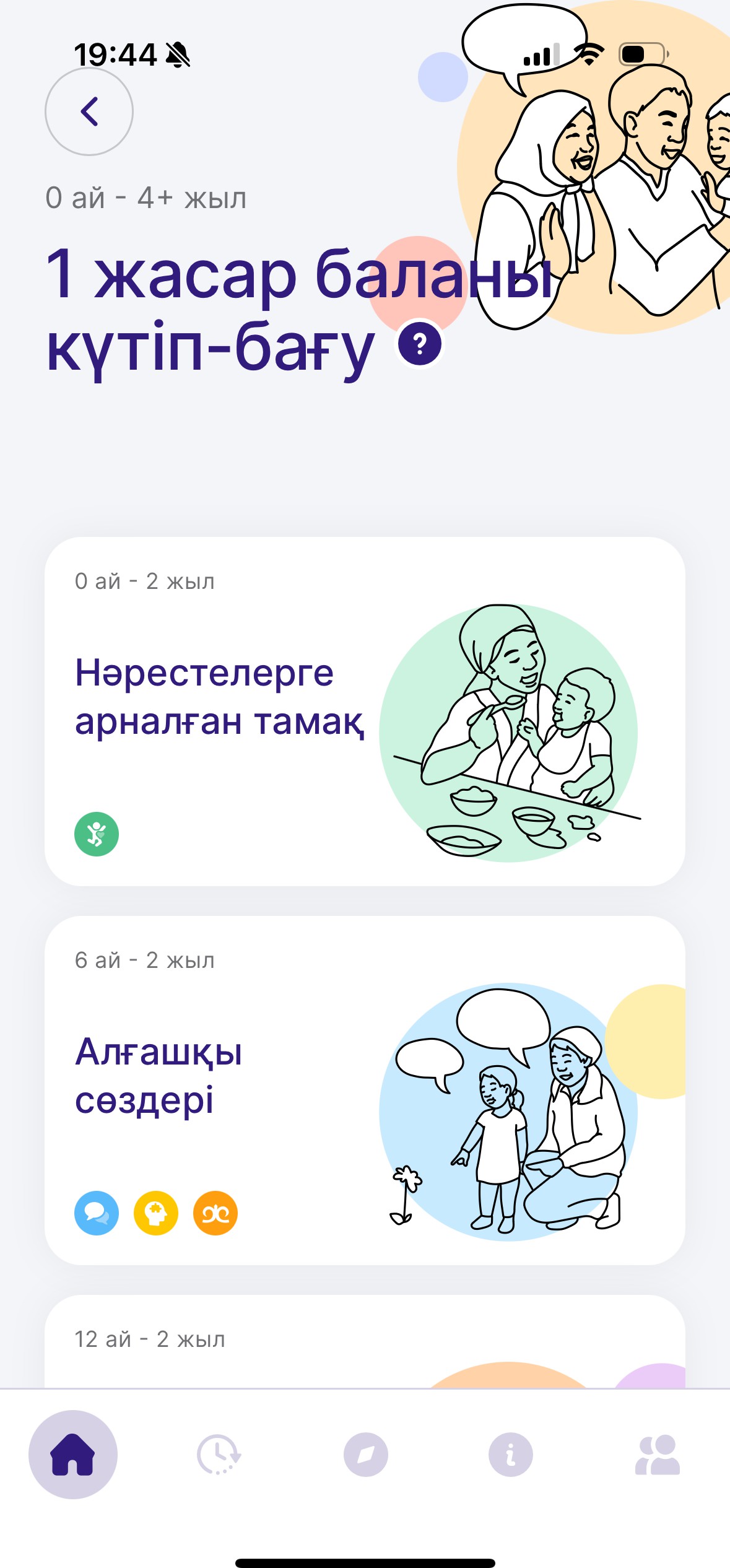 ІС-ƏРЕКЕТТЕР
Іс-əрекеттер жинағы баланың жасына қарай топталған.
Таңдаған жинақтардың ішіндегі іс- əрекеттерді	бір- бірден орындасаңыз болады
10
Қосымшаны қолдану нұсқаулығы
БІЗДІҢ САЯХАТ
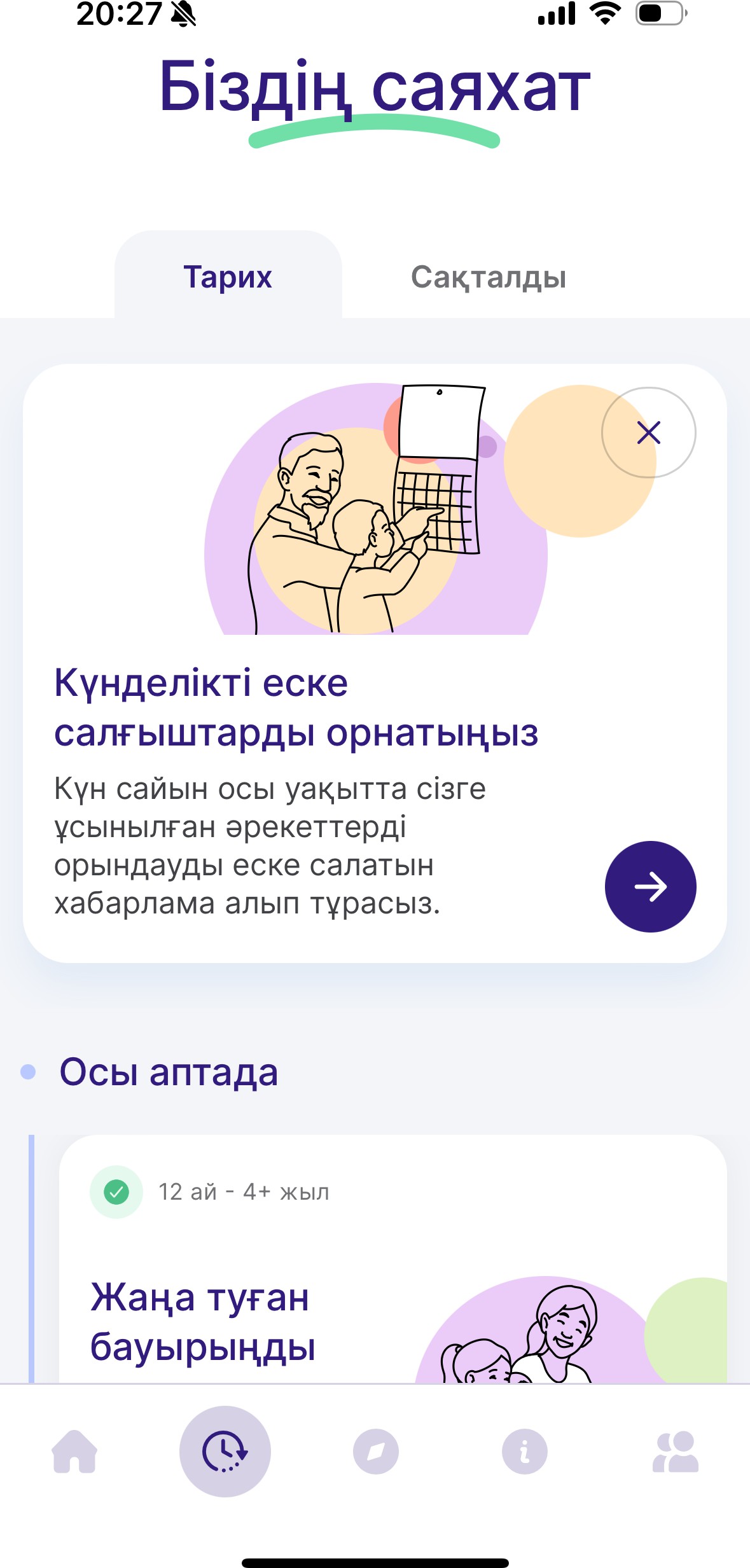 Бұл парақшада өзіңіздің жасаған іс-əрекеттеріңіздің тарихы мен кейінге сақтағаныңызды таба аласыз
Одан бөлек күнделікті еске салғыштарды орната аласыз
10
Қосымшаны қолдану нұсқаулығы
БІЗДІҢ САЯХАТ
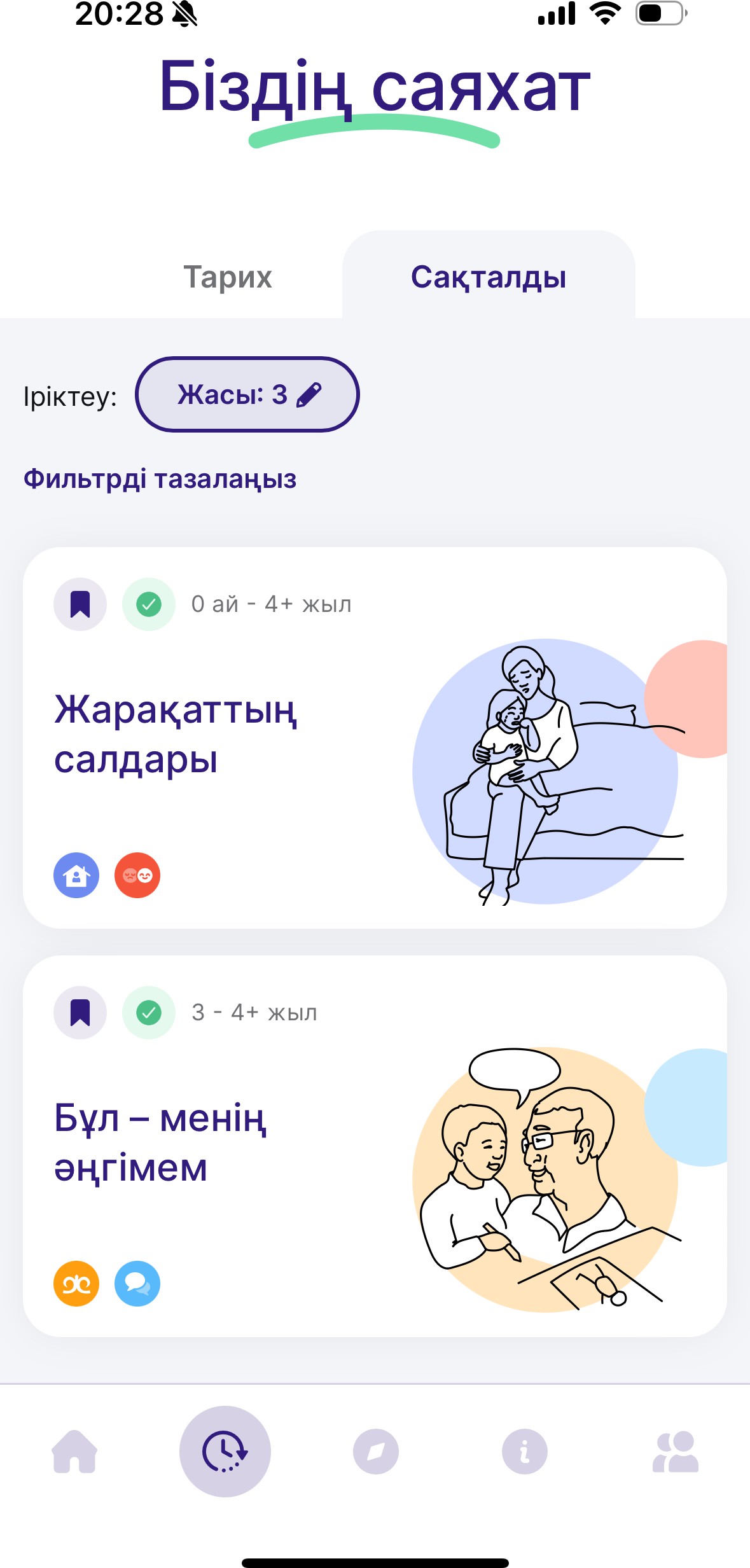 Кейінге сақтаған іс- əрекеттерді табу үшін, “Сақталды” батырмасына басыңыз
10
Қосымшаны қолдану нұсқаулығы
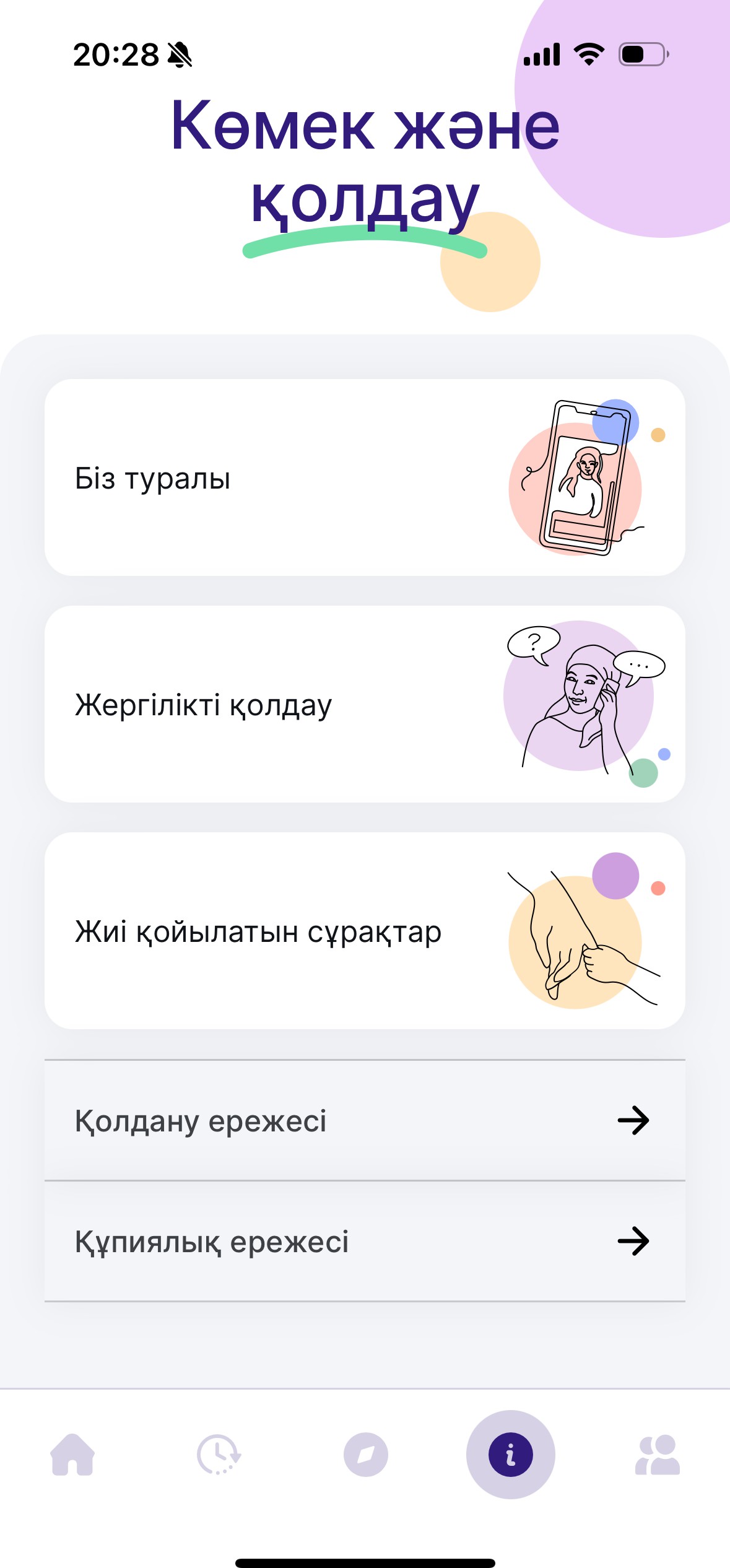 КӨМЕК ЖƏНЕ ҚОЛДАУ
Бұл парақшада көмек жəне қолдау туралы ақпарат таба аласыз:
Біз туралы
Жергілікті қолдау
Жиі қойылатын сұрақтар
Қолдану ережесі
Құпиялық ережесі
10
Қосымшаны қолдану нұсқаулығы
КӨМЕК ЖƏНЕ ҚОЛДАУ
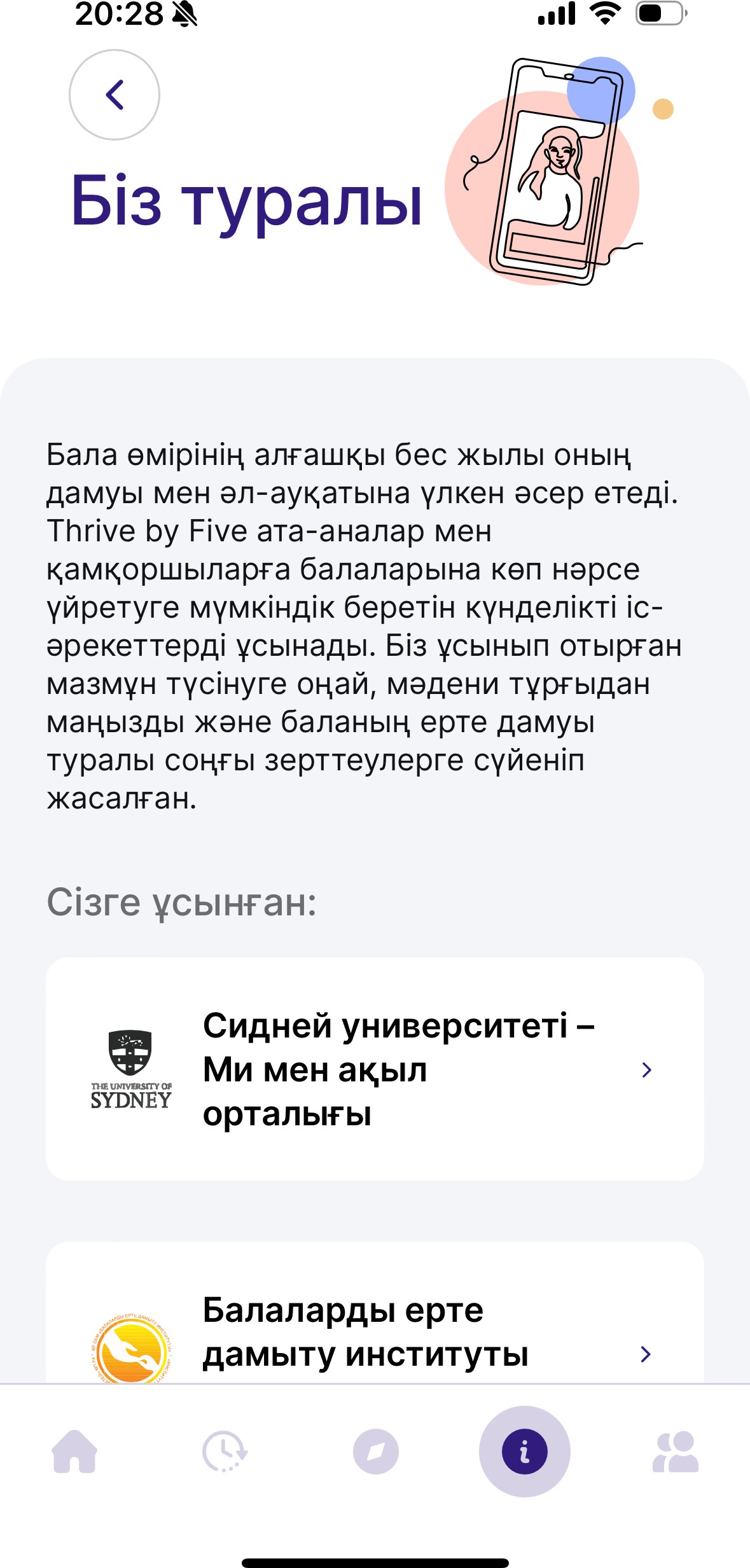 Біз туралы
Бұл жерде жобаның авторлары мен серіктестері жайлы ақпарат табуға болады
10
Қосымшаны қолдану нұсқаулығы
КӨМЕК ЖƏНЕ ҚОЛДАУ
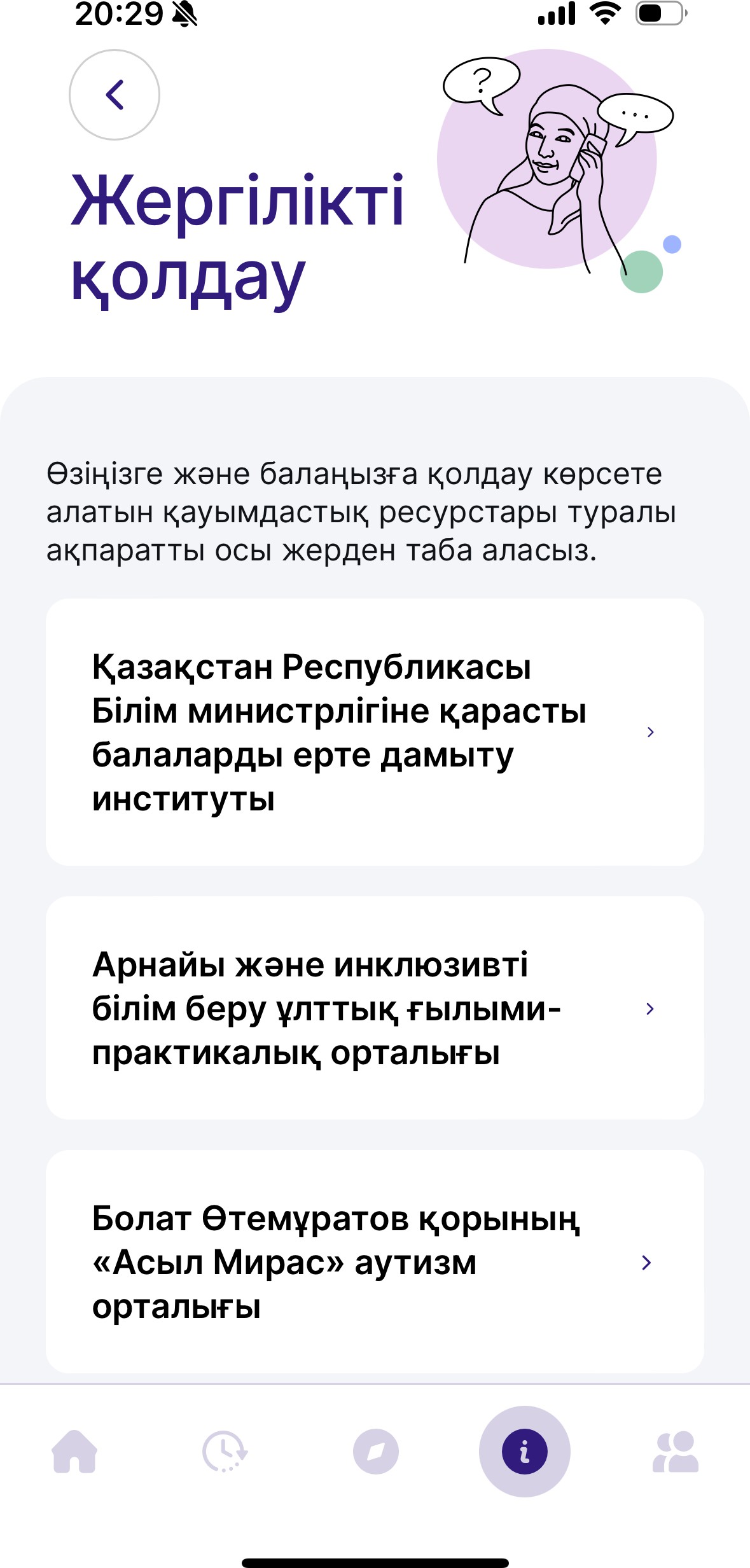 Жергілікті қолдау
Бұл жерде өзіңізге немесе балаңызға қолдау көрсете алатын жерлер жайлы ақпарат ала аласыз
10
Қосымшаны қолдану нұсқаулығы
КӨМЕК ЖƏНЕ ҚОЛДАУ
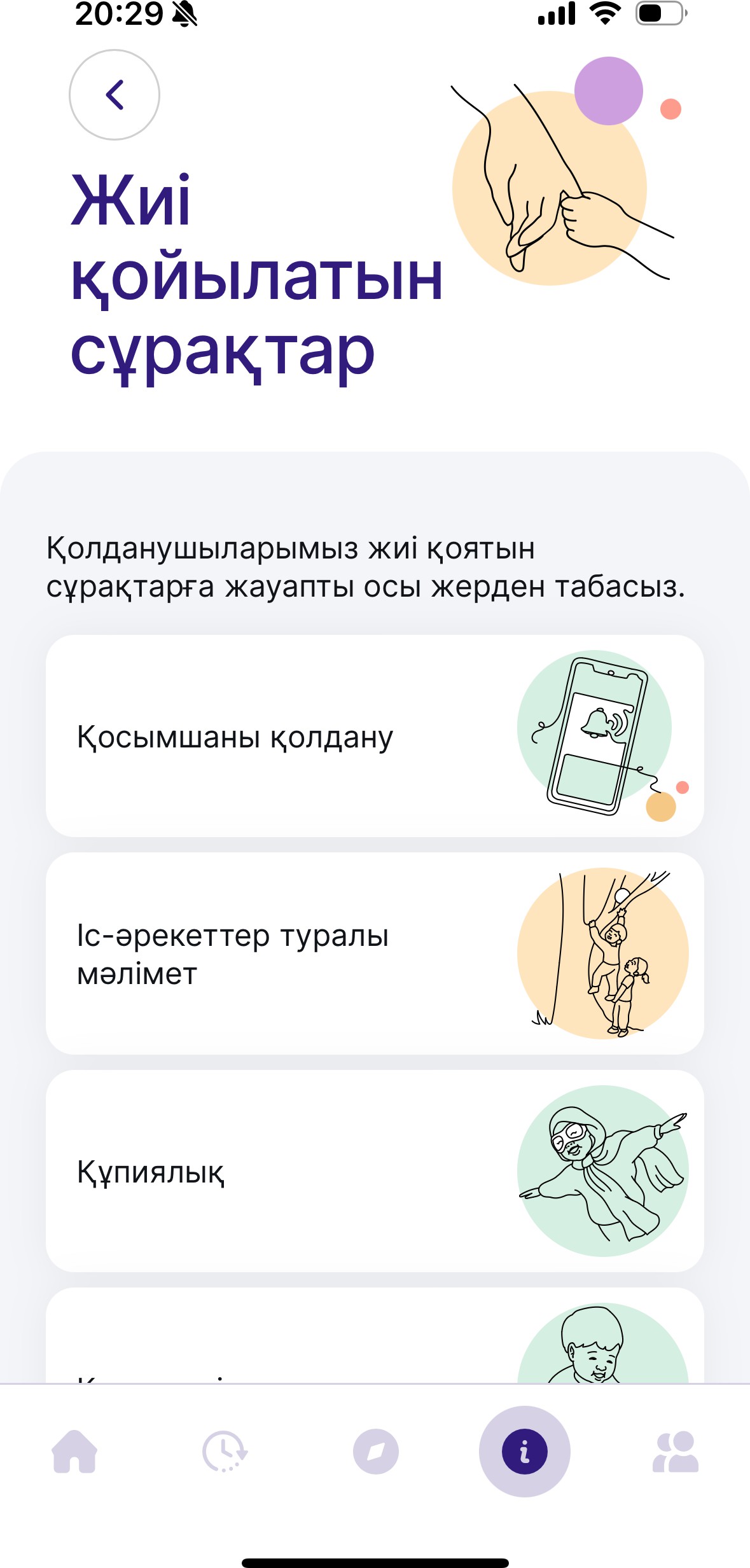 Жиі қойылатын сұрақтар
Бұл жерде қосымша қолданушылардың жиі қоятын сұрақтар мен жауаптарды таба аласыз
10
Қосымшаны қолдану нұсқаулығы
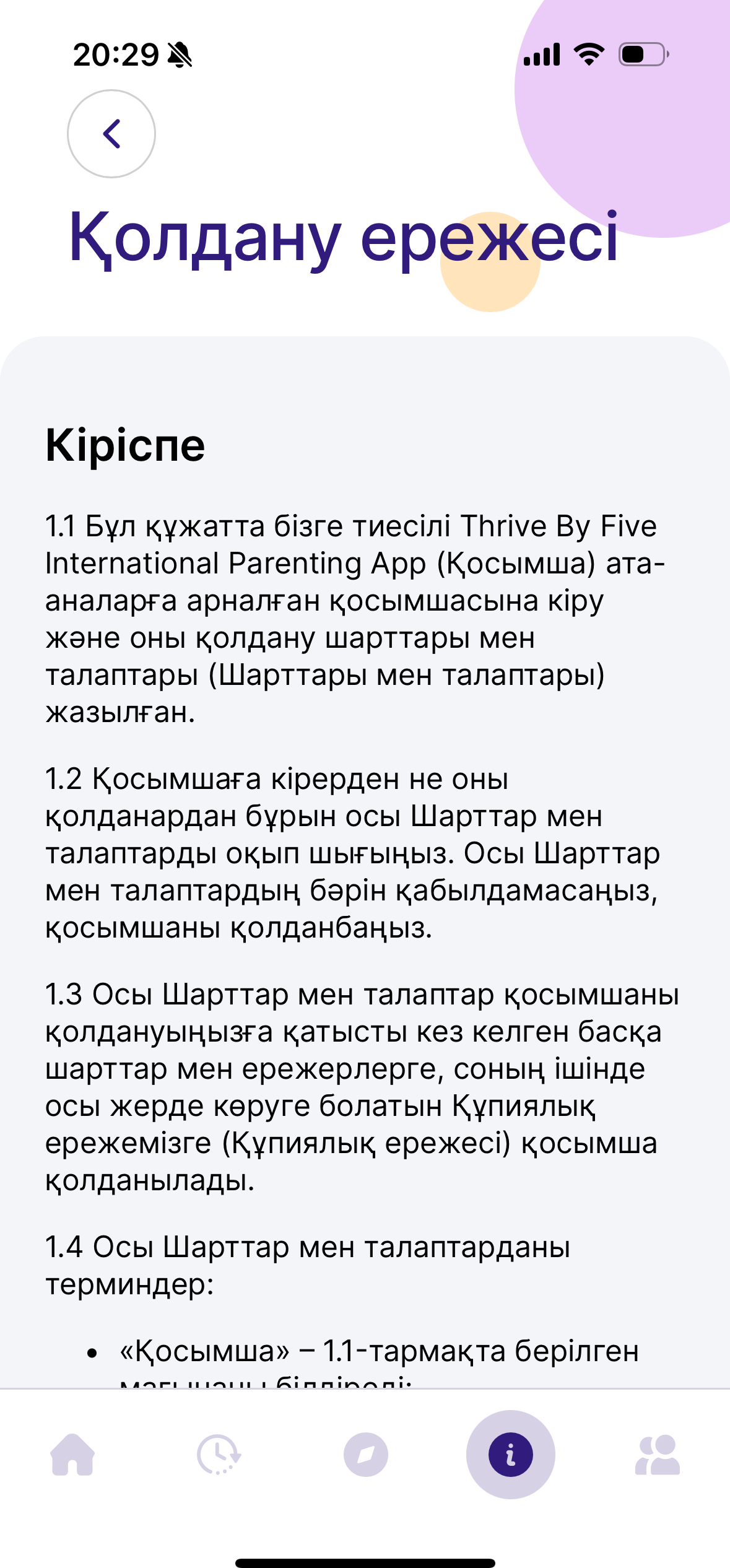 КӨМЕК ЖƏНЕ ҚОЛДАУ
Қолдану ережесі
10
Қосымшаны қолдану нұсқаулығы
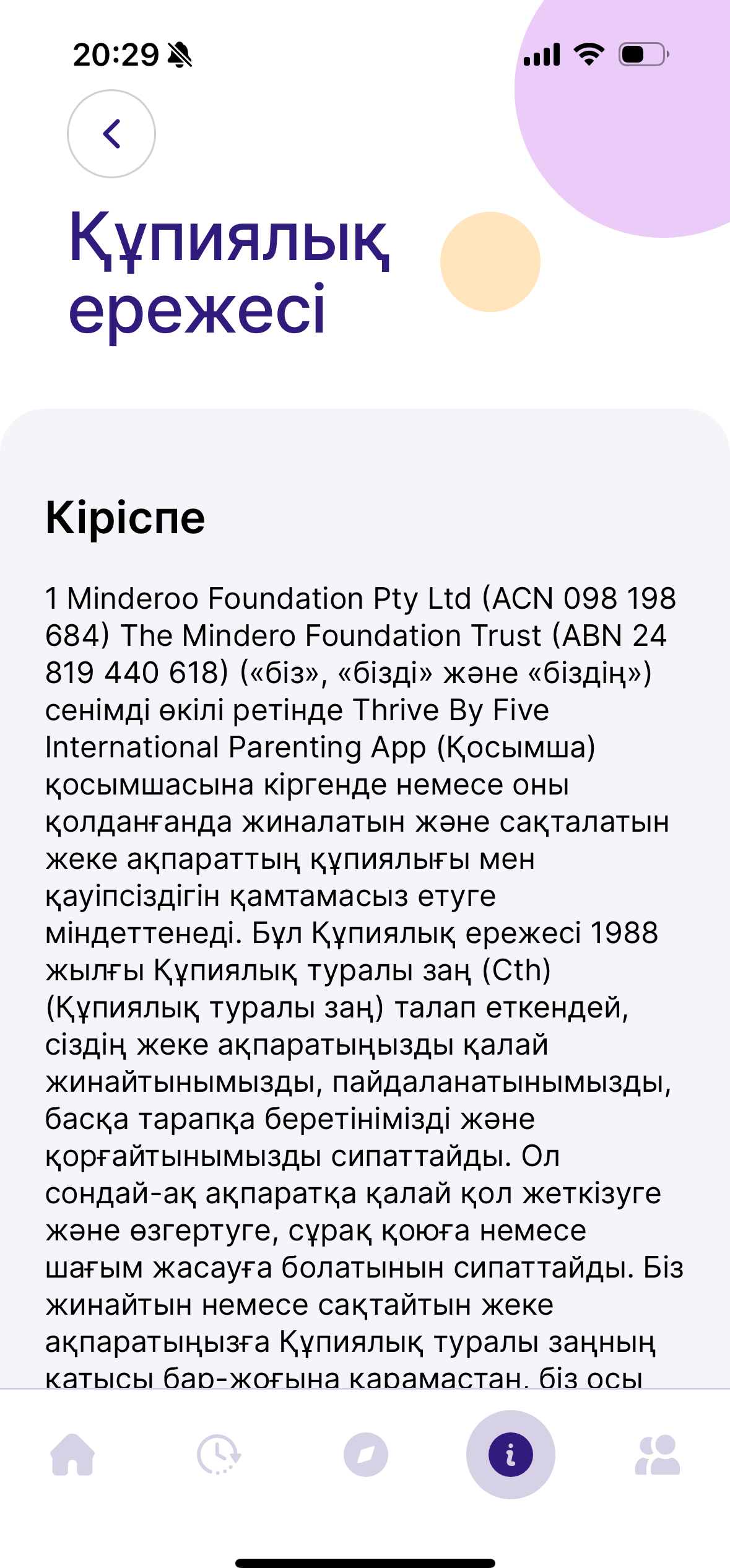 КӨМЕК ЖƏНЕ ҚОЛДАУ
Құпиялық ережесі
10
Қосымшаны қолдану нұсқаулығы
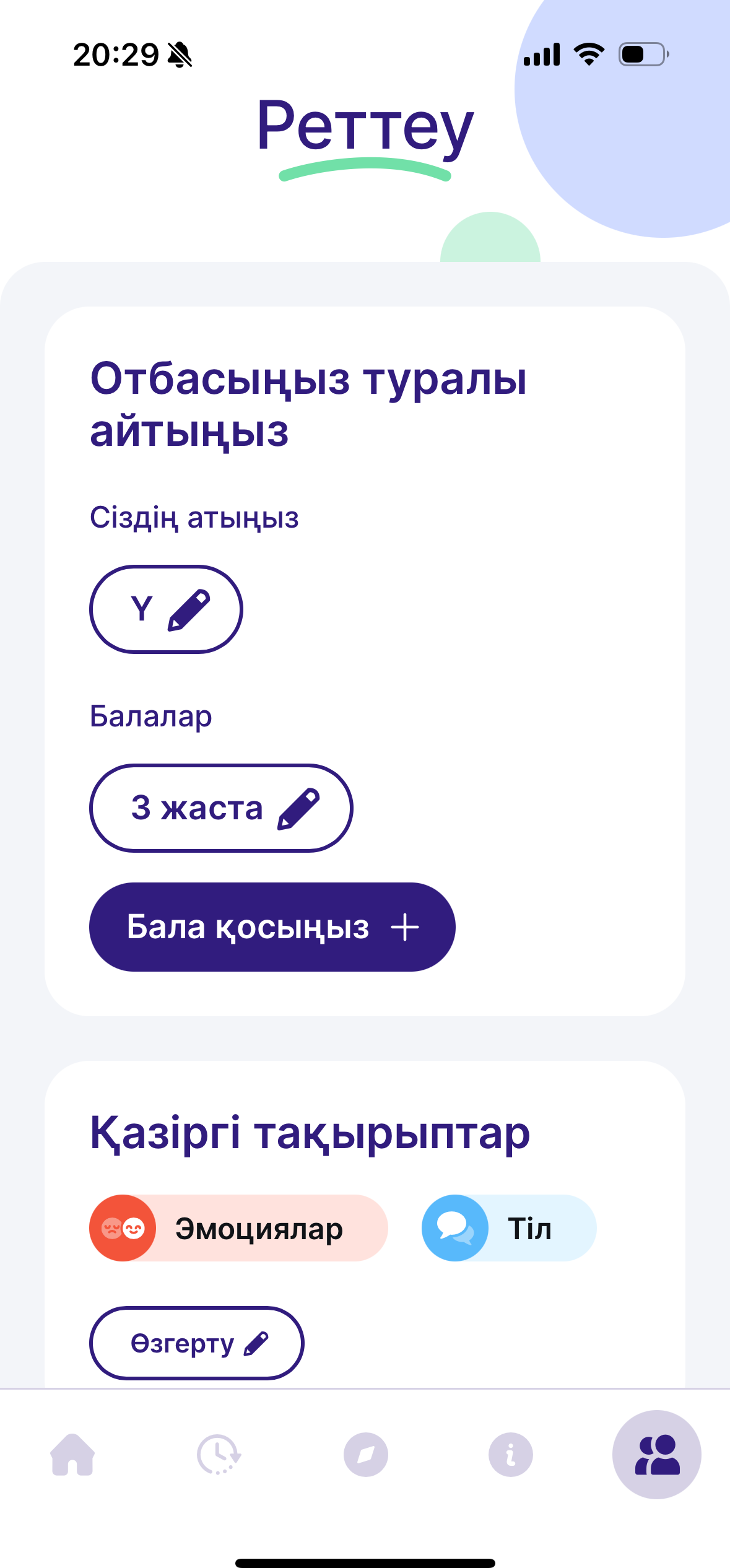 РЕТТЕУ
Реттеу
Бұл жерде өзіңіз жайлы ақпаратты өзгерте аласыз жəне қосымша бала қоса аласыз
Таңдалған тақырып аясын осында өзгерте аласыз
10
Қосымшаны қолдану нұсқаулығы
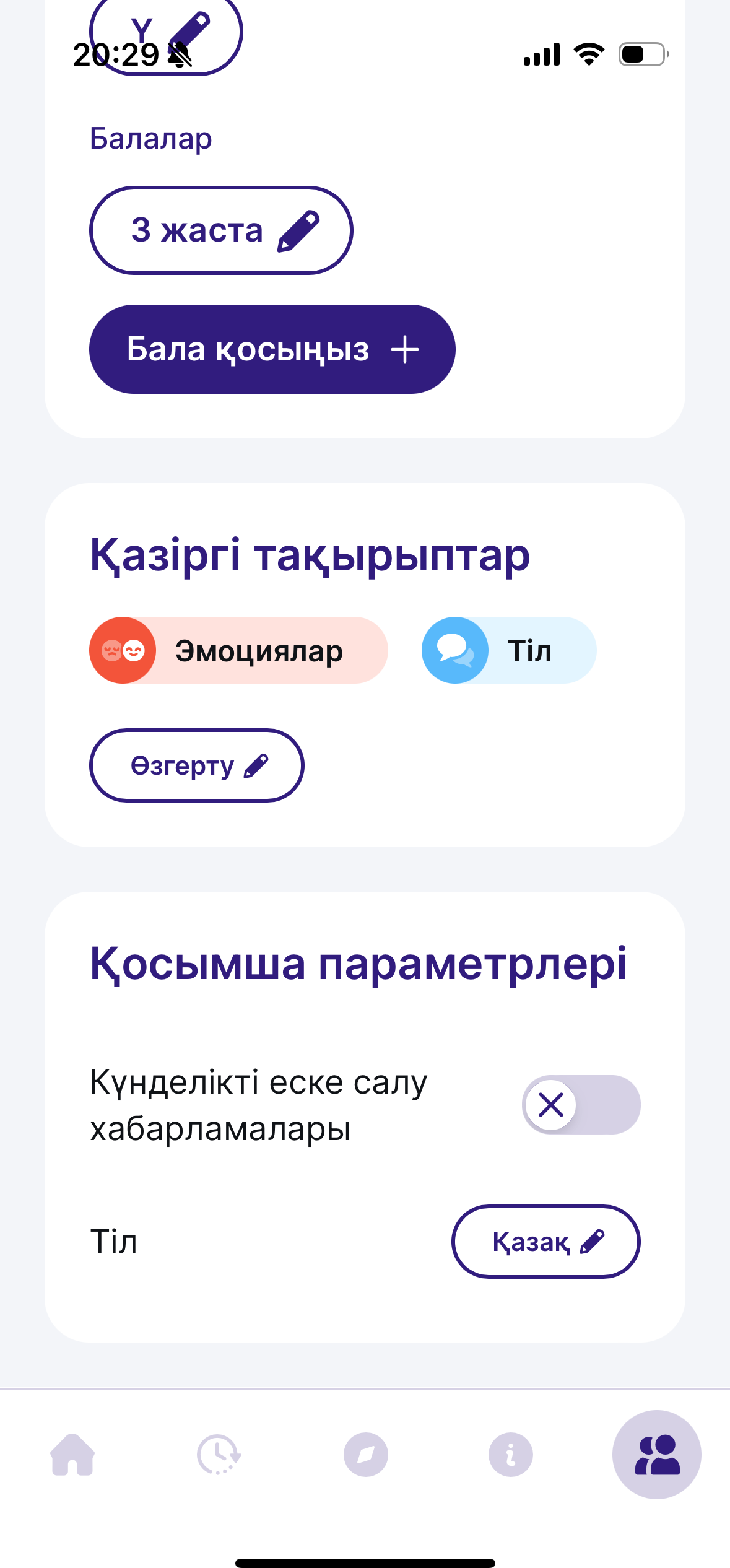 РЕТТЕУ
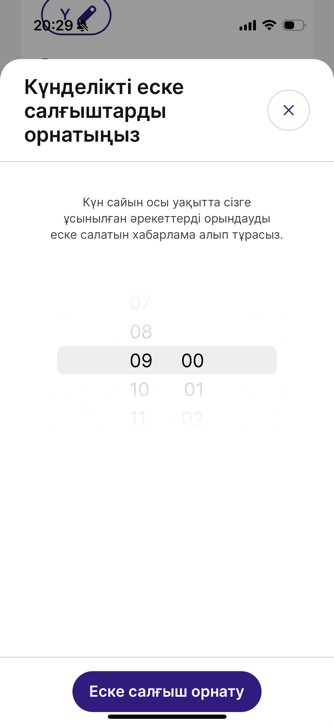 Күнделікті еске салғышты осында қоса аласыз
Тілді ауыстырыңыз
10
Қосымшаны қолдану нұсқаулығы
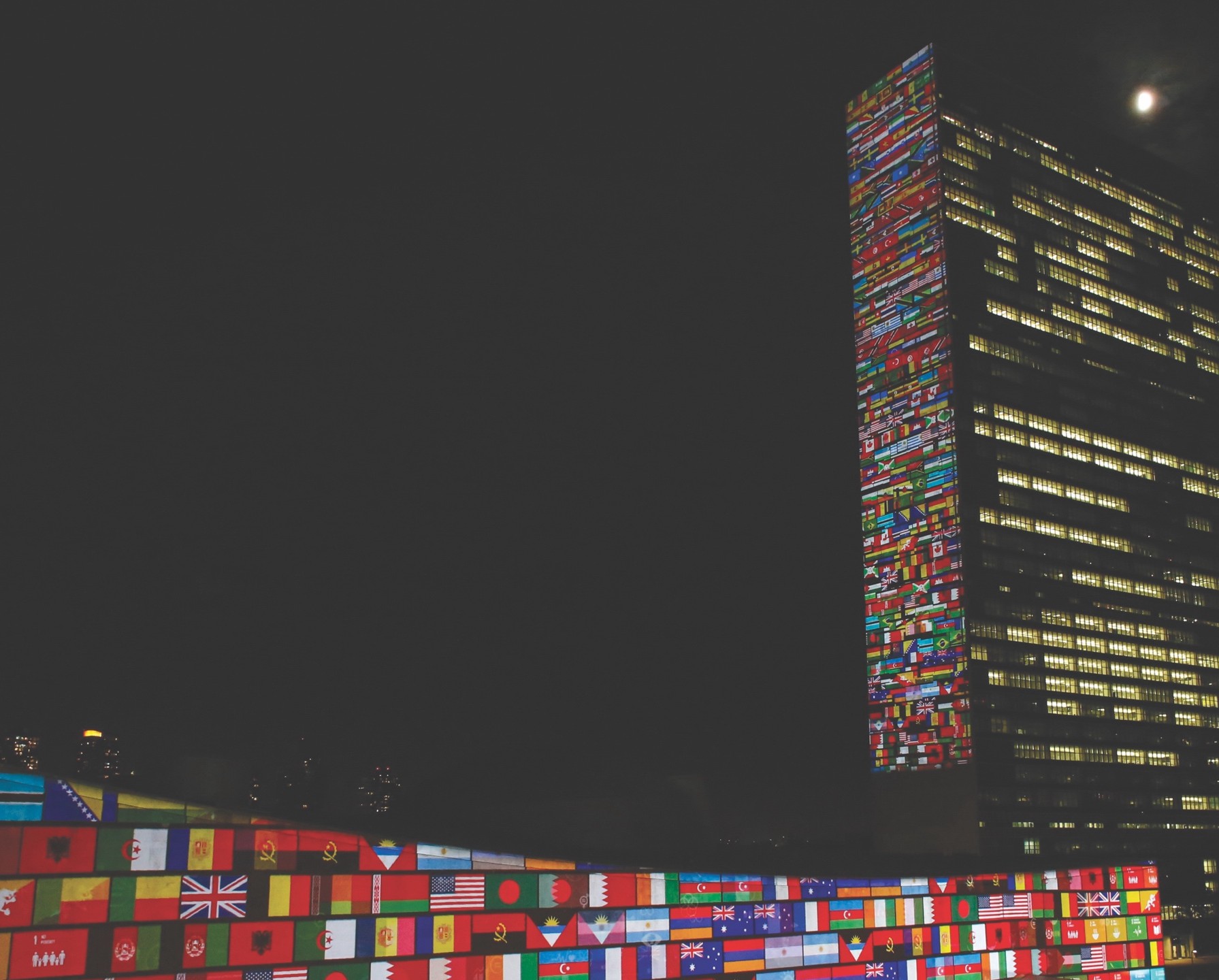 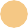 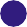 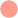 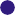 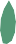 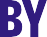 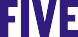 Қосымшаны AppStore мен Play Market-тен жүктеп алыңыз.
27	Қосымшаны қолдану нұсқаулығы